МДОУ «Детский сад №20 комбинированного вида»Презентация летней оздоровительной работы в средней группе №10
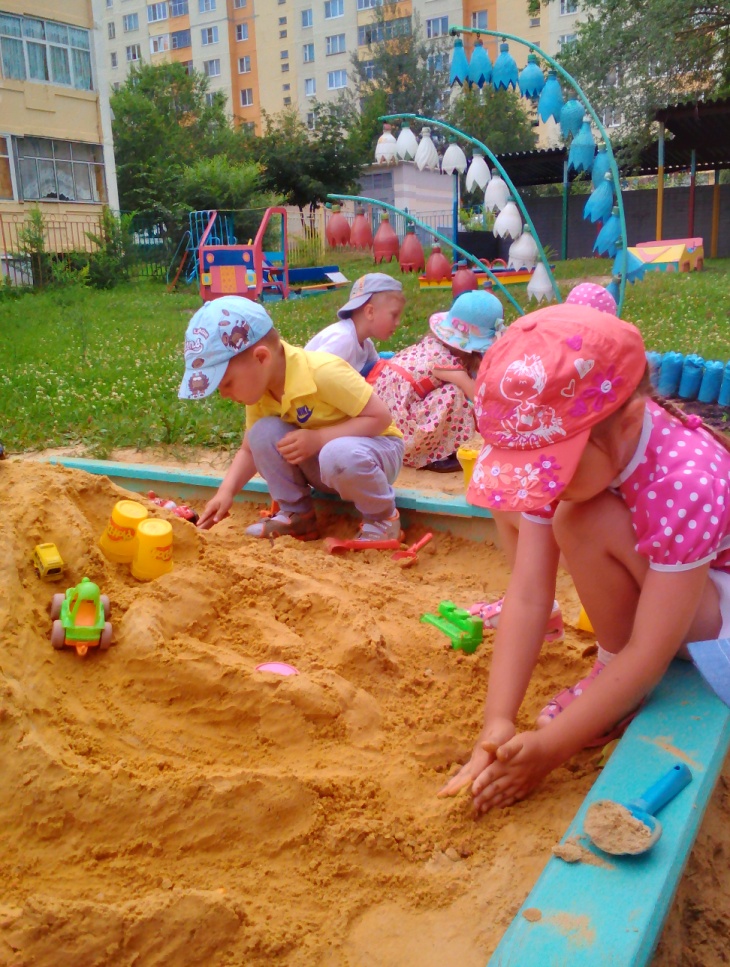 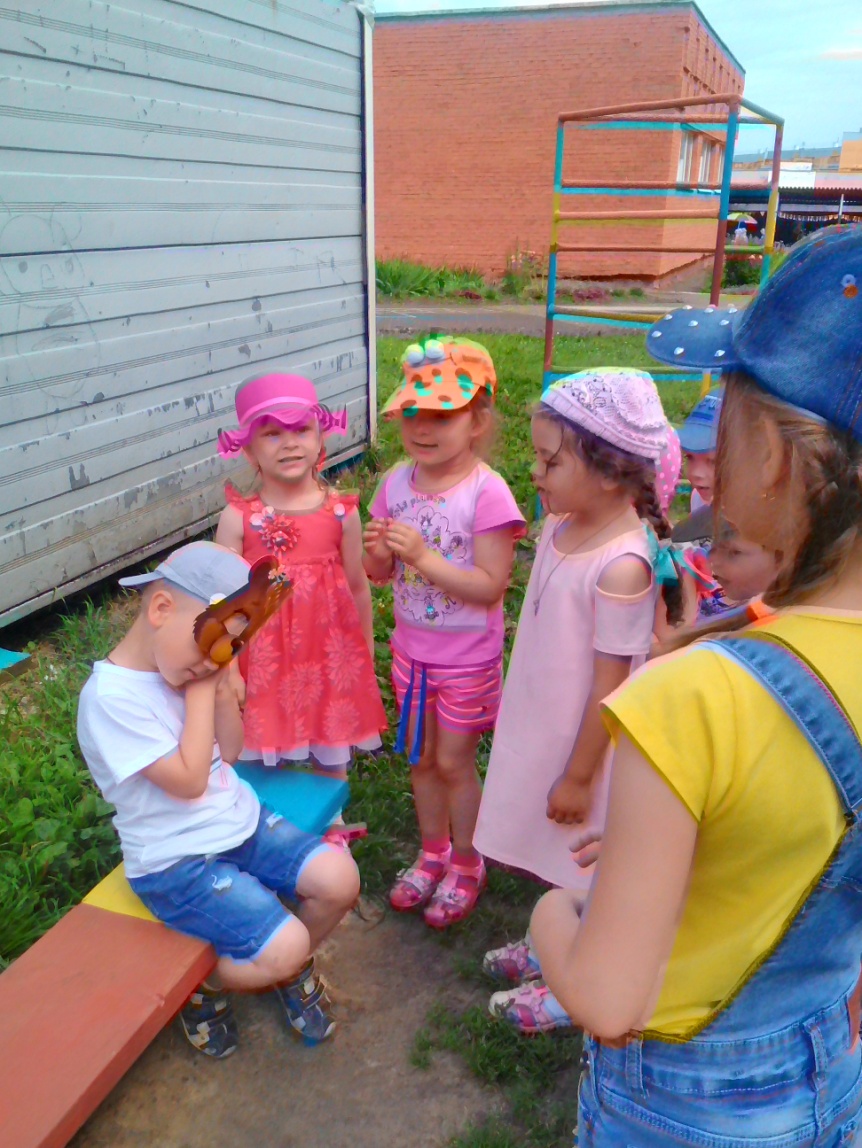 Подготовила: воспитатель высшей квалификационной категории Юсупова А.Р.
Лето - благоприятное время для сохранения и укрепления здоровья детей, создания условий для их полноценного всестороннего, психического и физического развития.
Растущий и развивающийся организм ребенка очень чувствителен к воздействию различных факторов окружающей среды. Поэтому,  мы стараемся   использовать все благоприятные для укрепления здоровья детей условия летнего времени и добиться, чтобы ребёнок окреп, поправился и закалился, научился понимать и полюбил удивительный, прекрасный мир растений и животных.
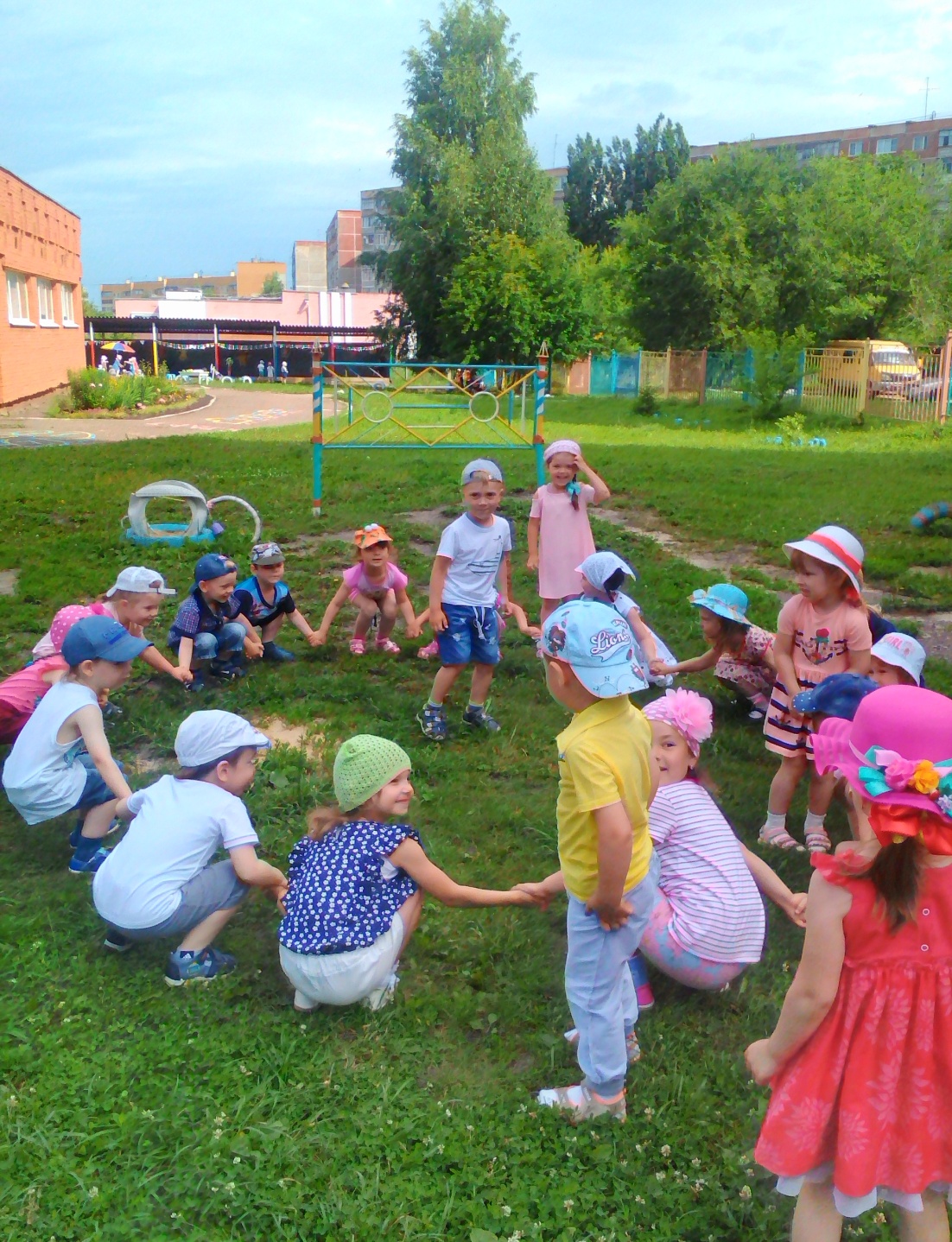 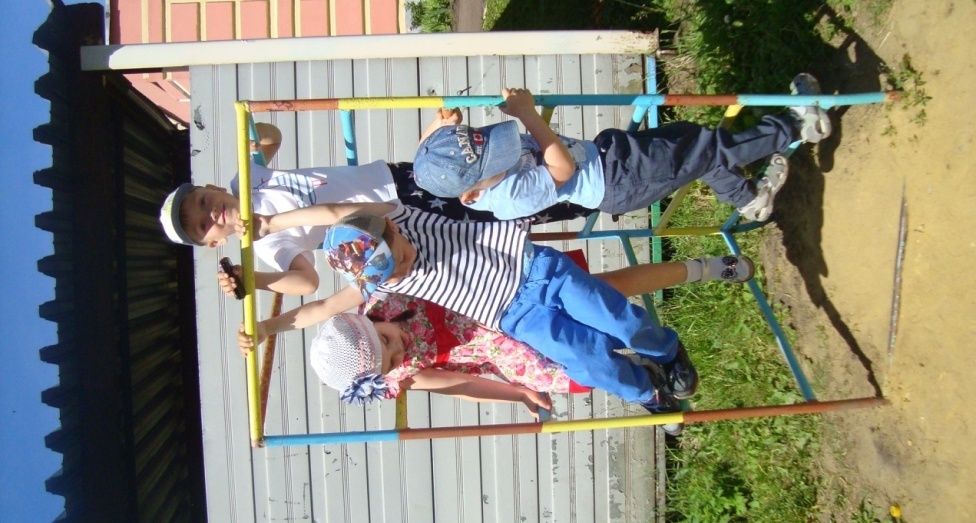 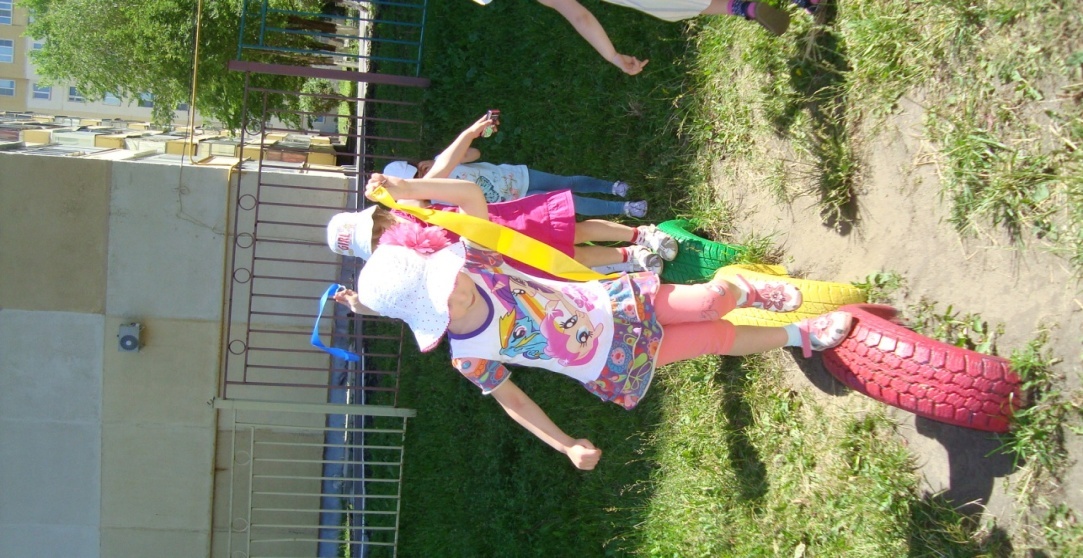 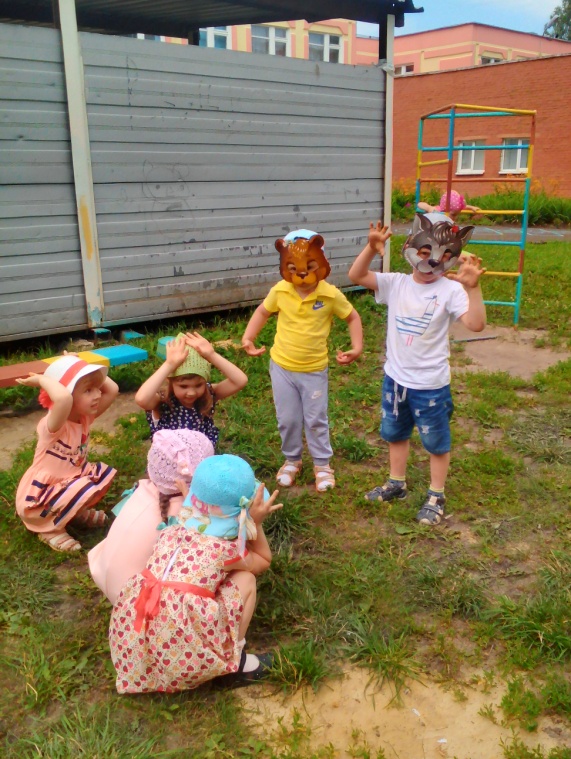 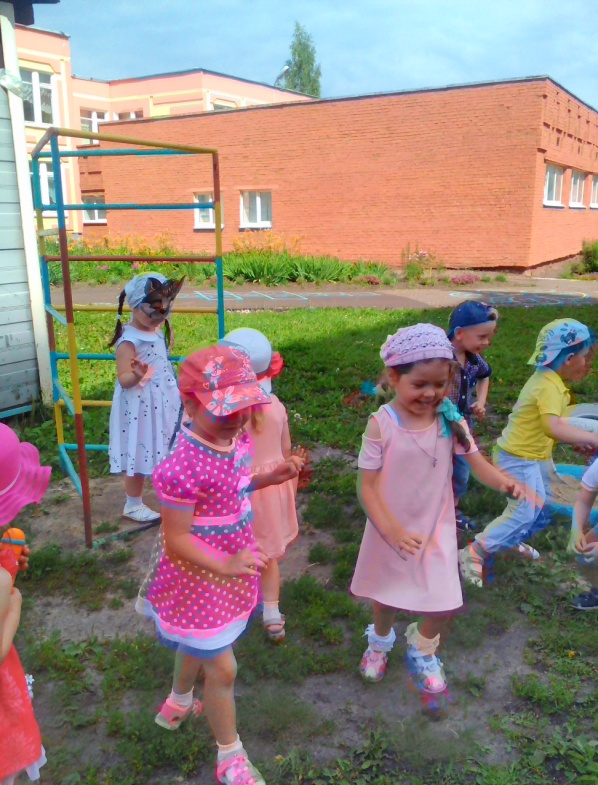 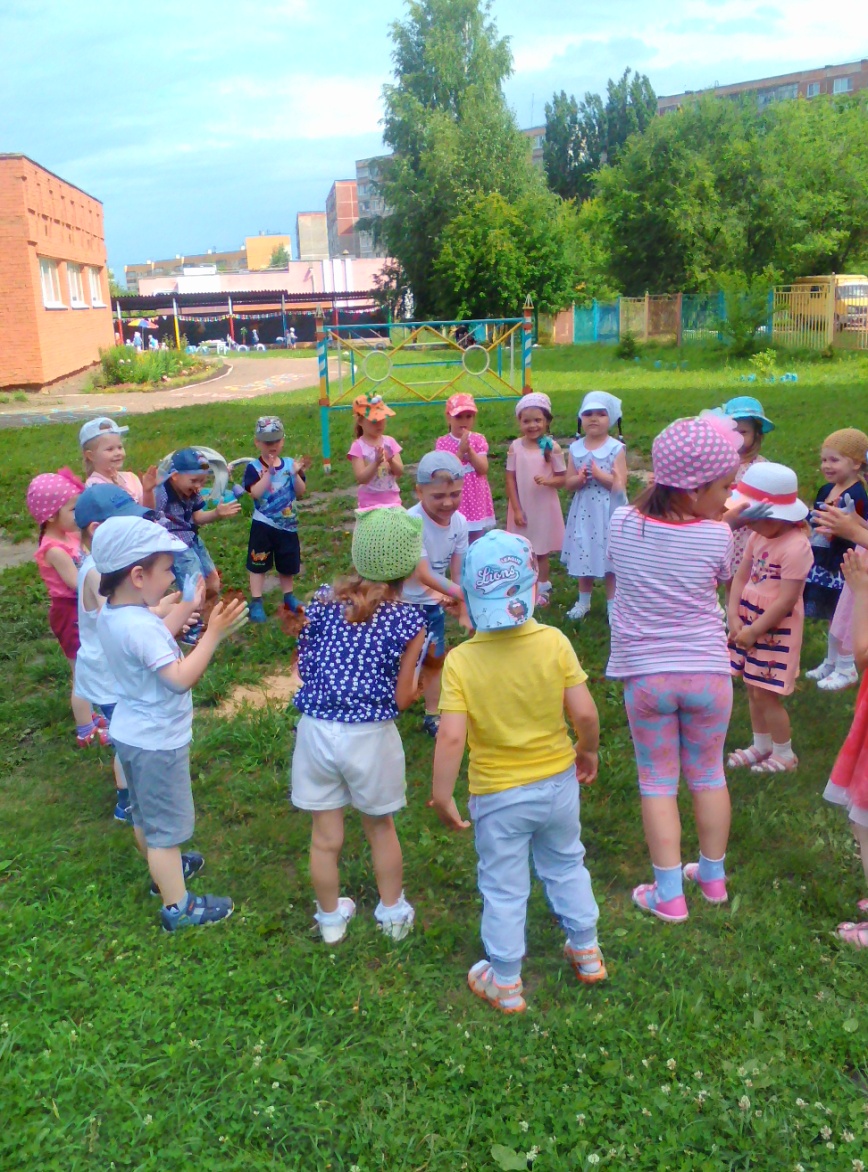 Мы встречаем праздник лета!
Праздник солнца, праздник света!
Здравствуй, лето! Здравствуй лето!
Ярким солнцем все согрето.
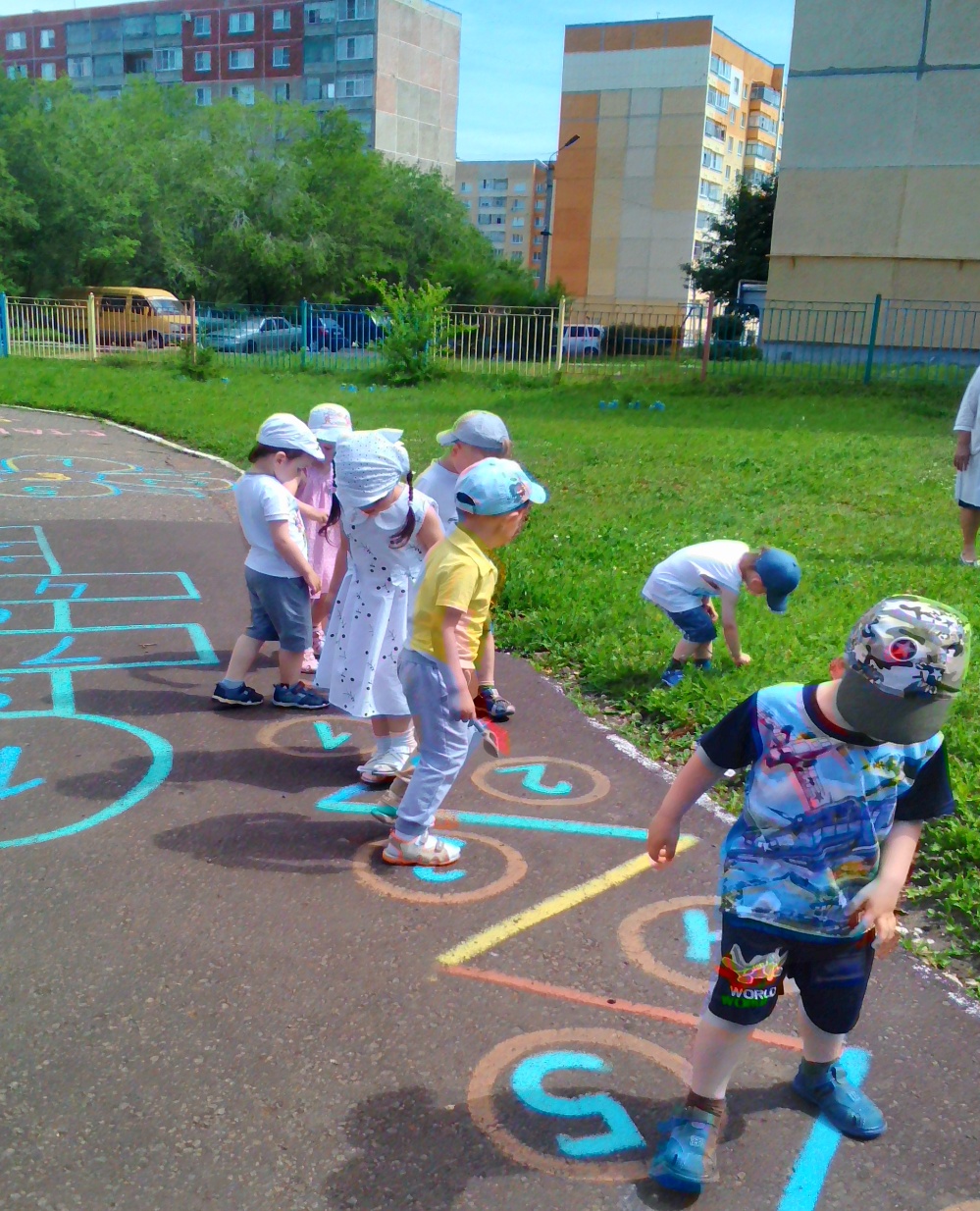 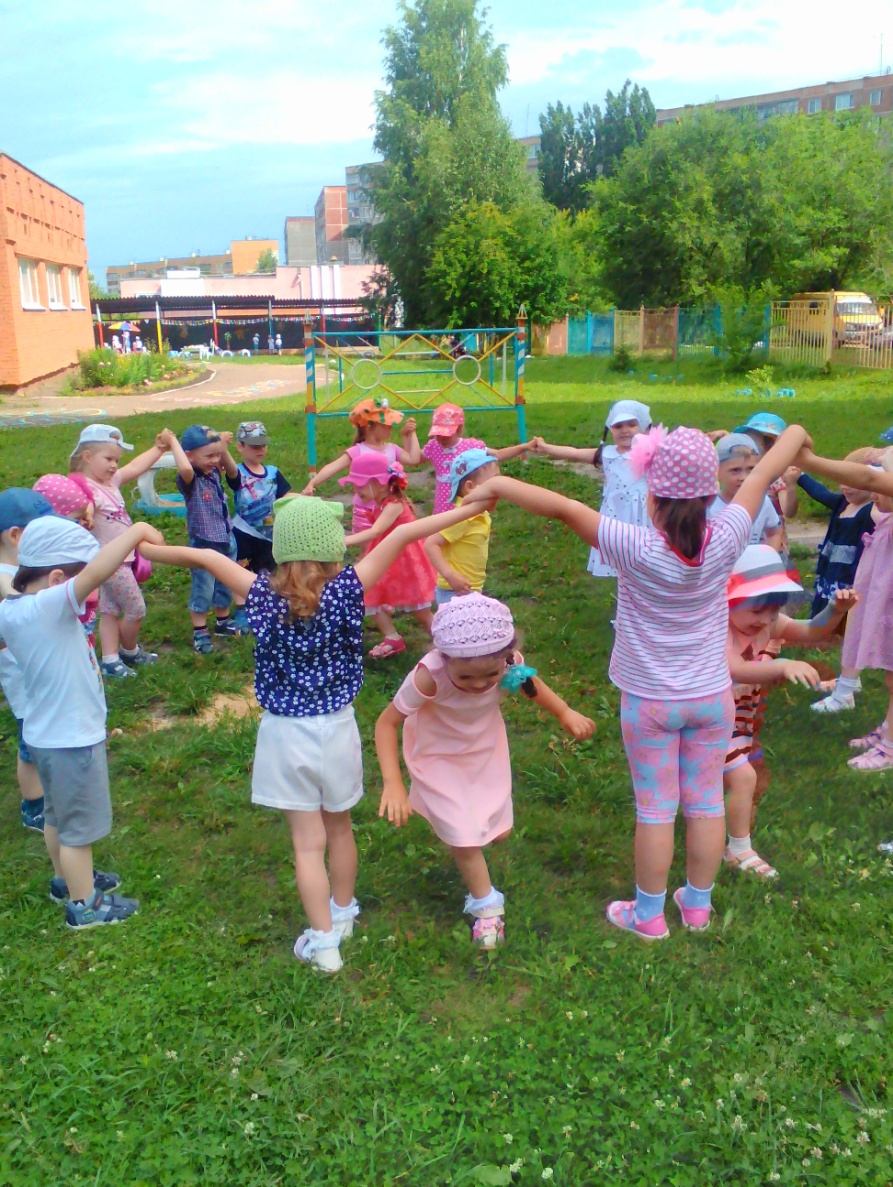 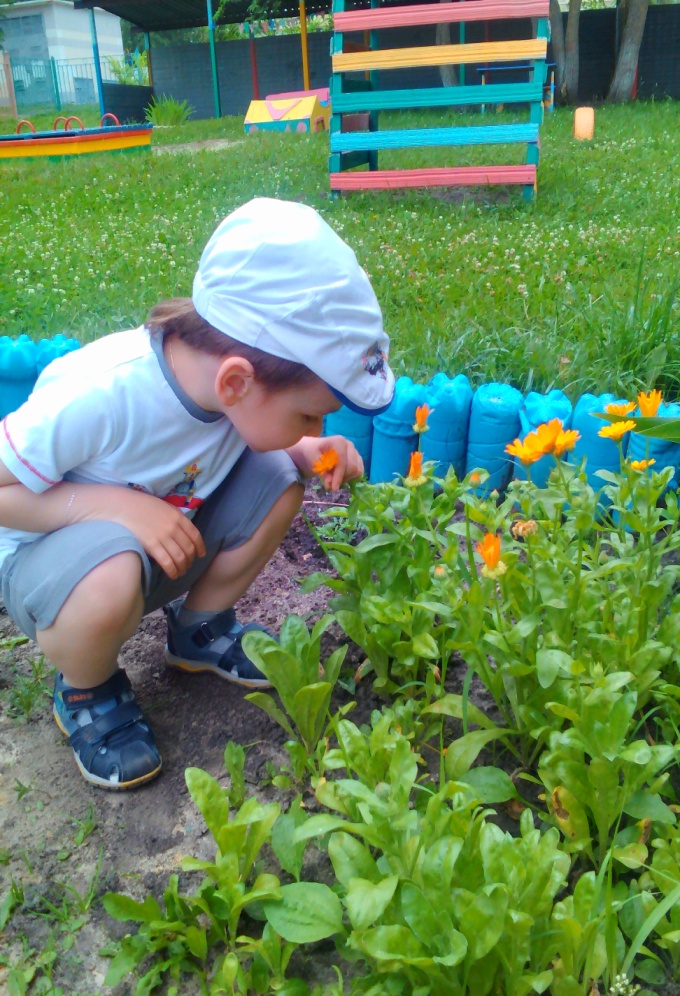 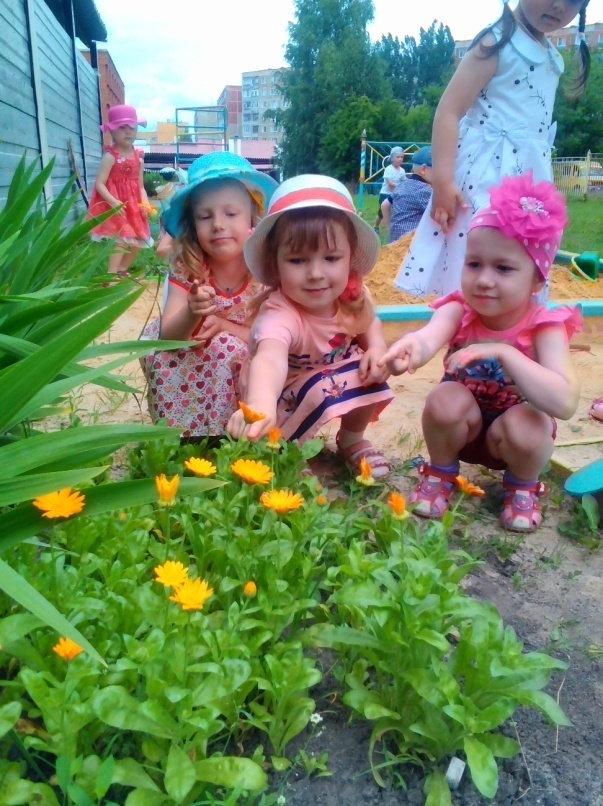 Дети вышли погулять,За природой наблюдатьНа цветочки посмотреть,В них букашек разглядеть.
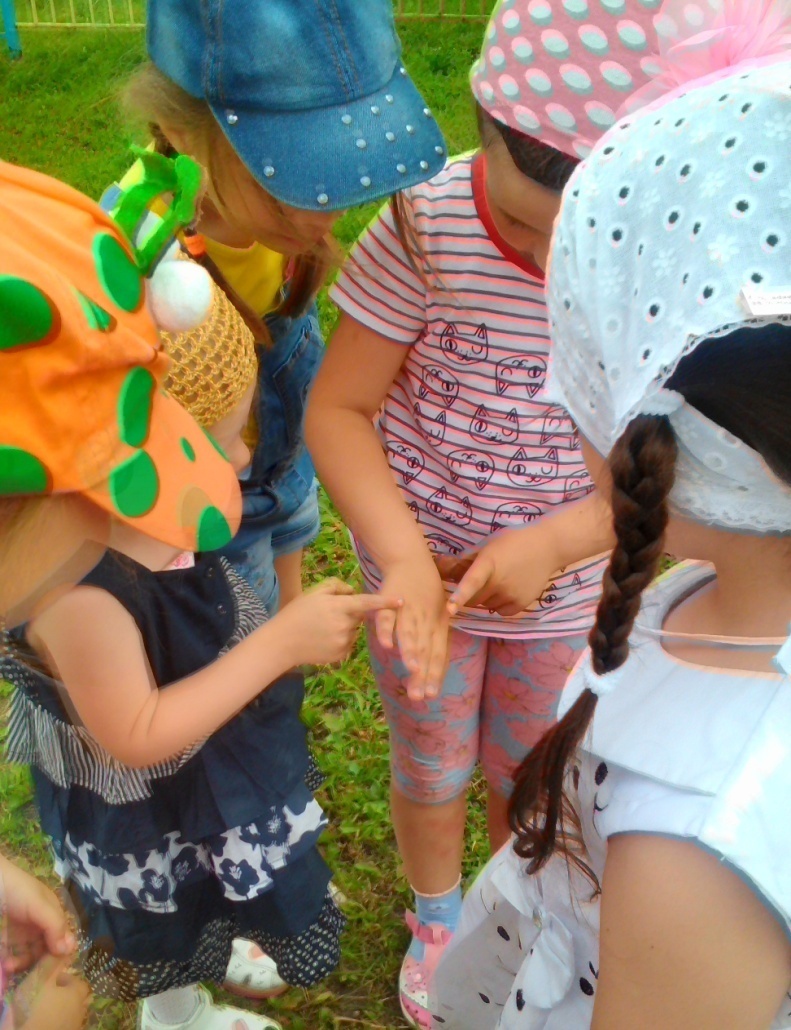 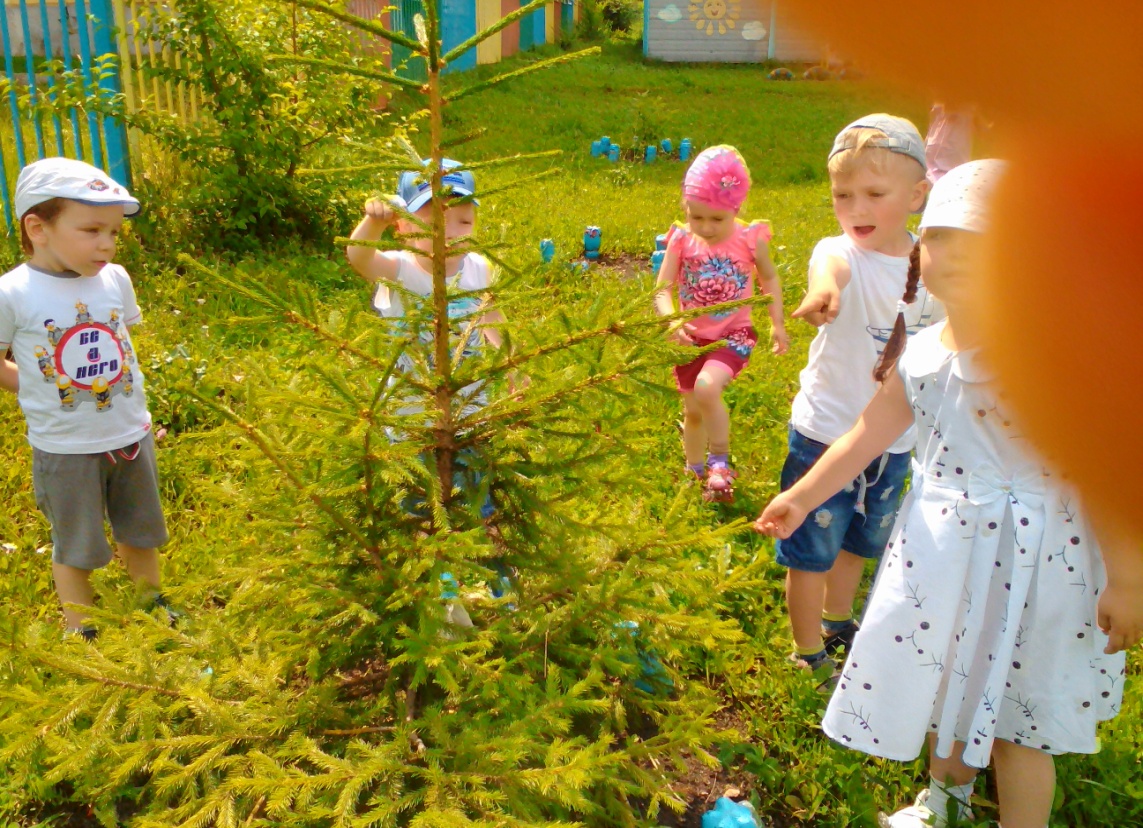 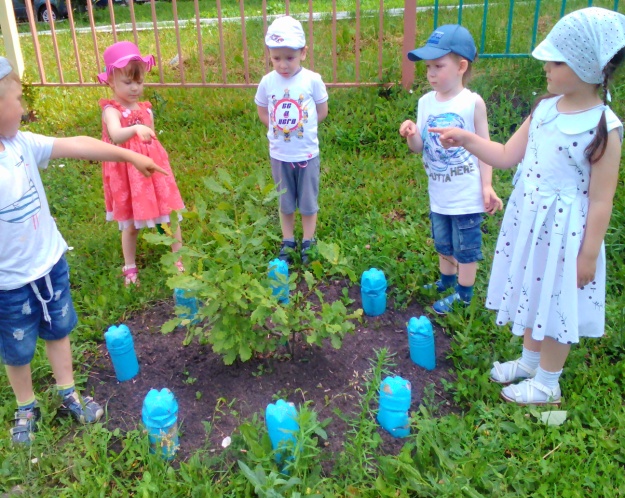 Поливаем мы из лейкиОгуречные семейки,Баклажаны, кабачки,Перца красного стручки.
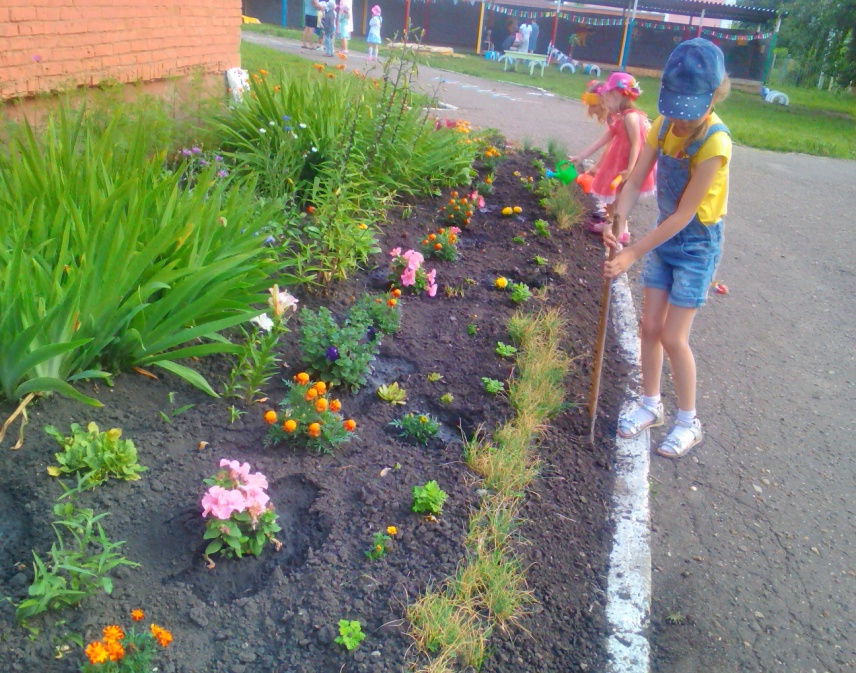 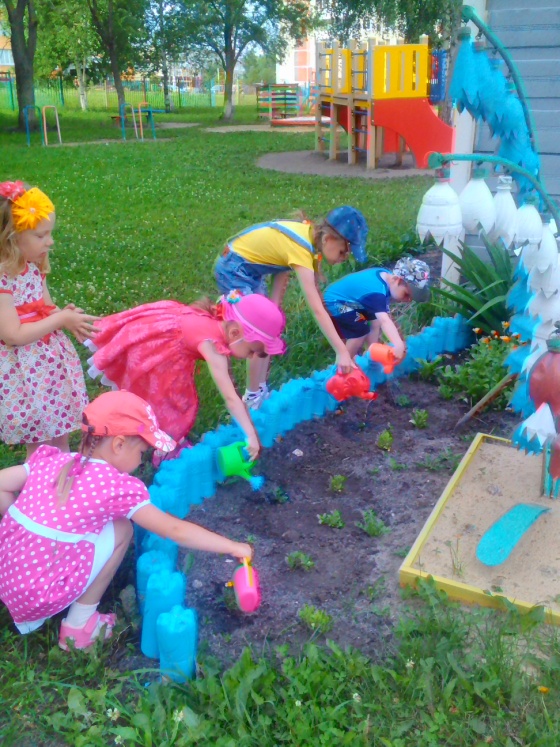 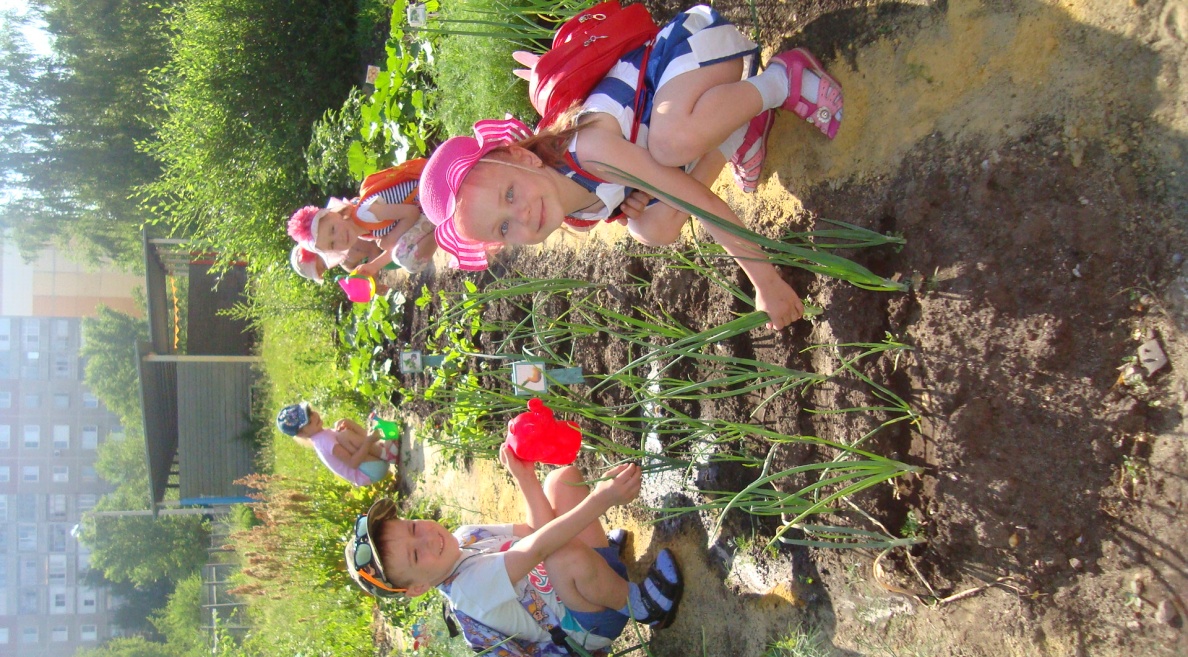 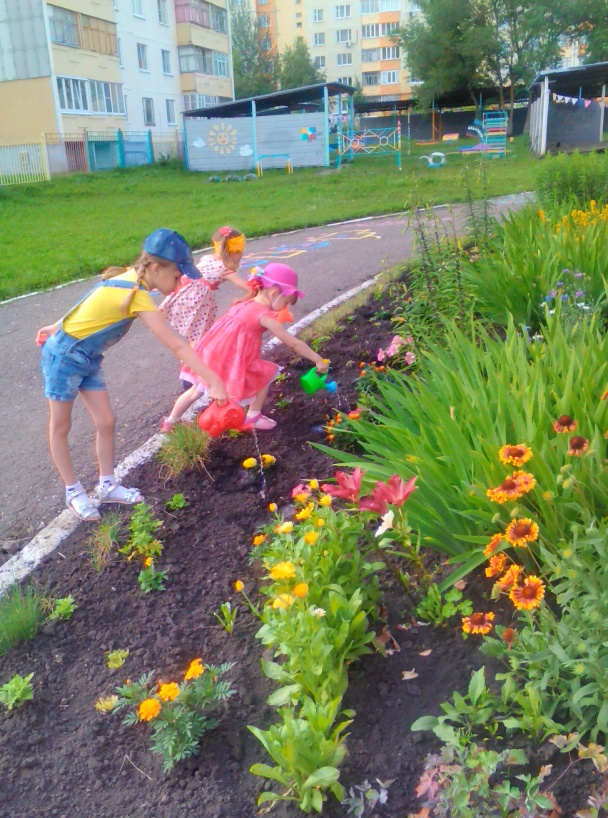 Снова клумбу поливаемМы из леечки своейИ все время наблюдаем,Что же вырастет на ней.
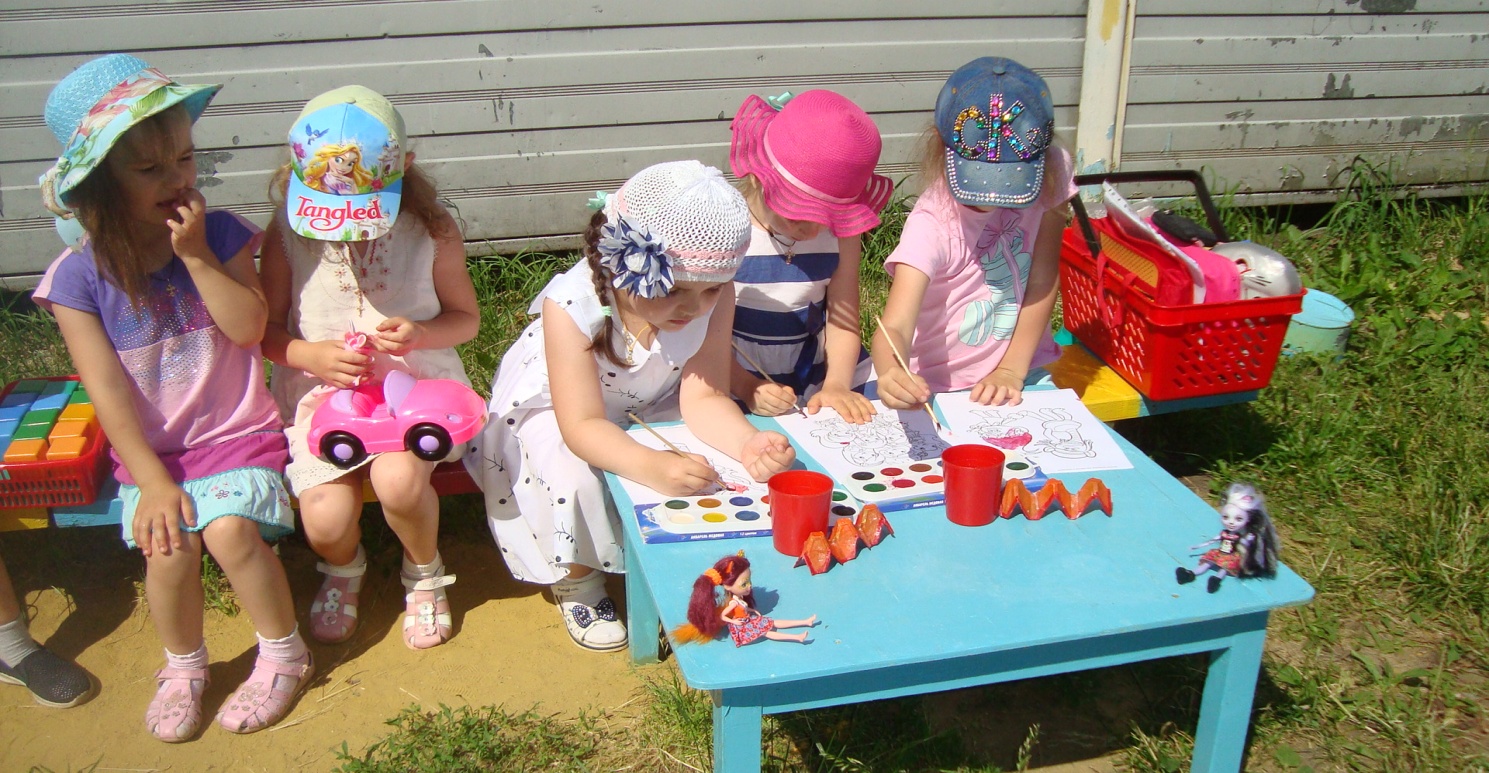 Мы рисуем лето.
- А какого цвета?
Красной краской – Солнце, 
Синей краской – небо.
Мы рисуем лето –
Очень трудно это…
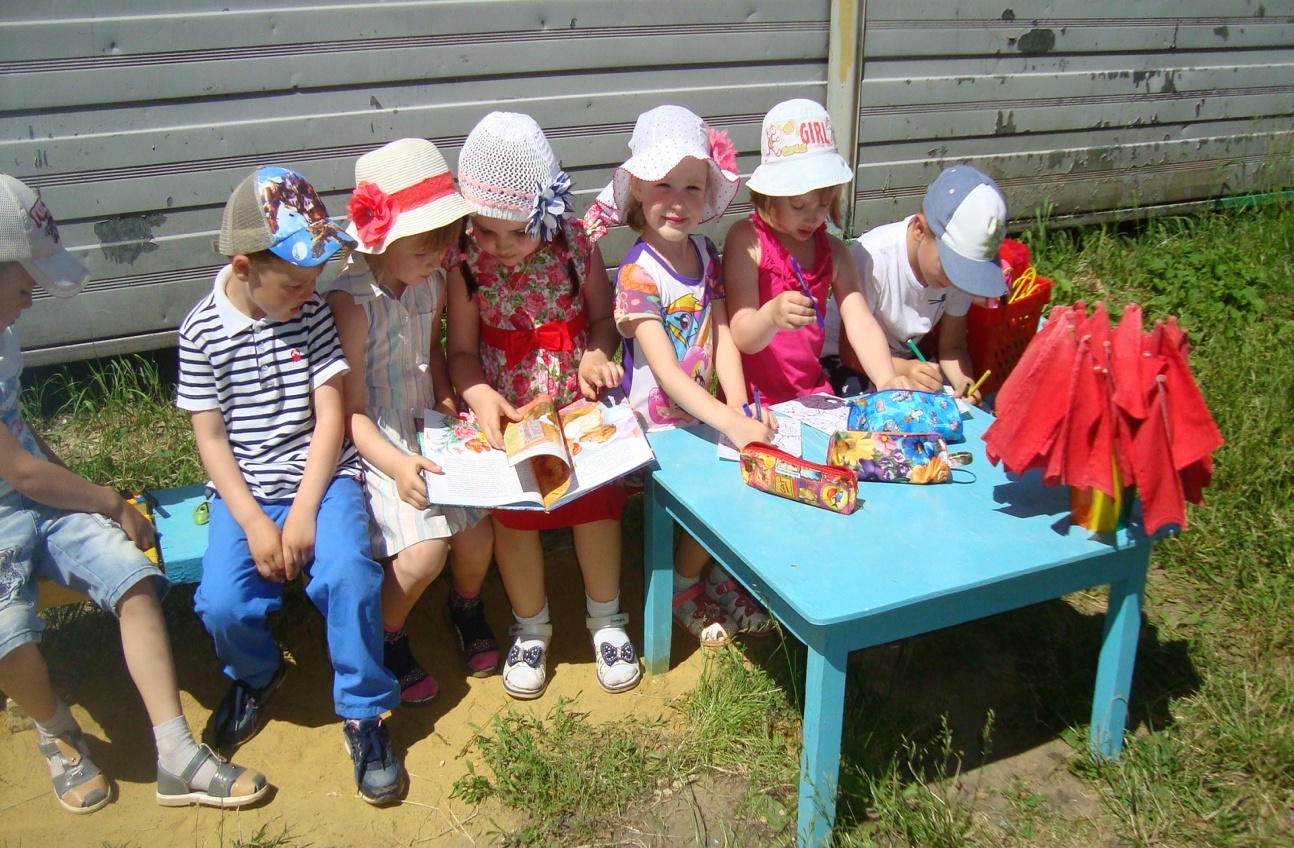 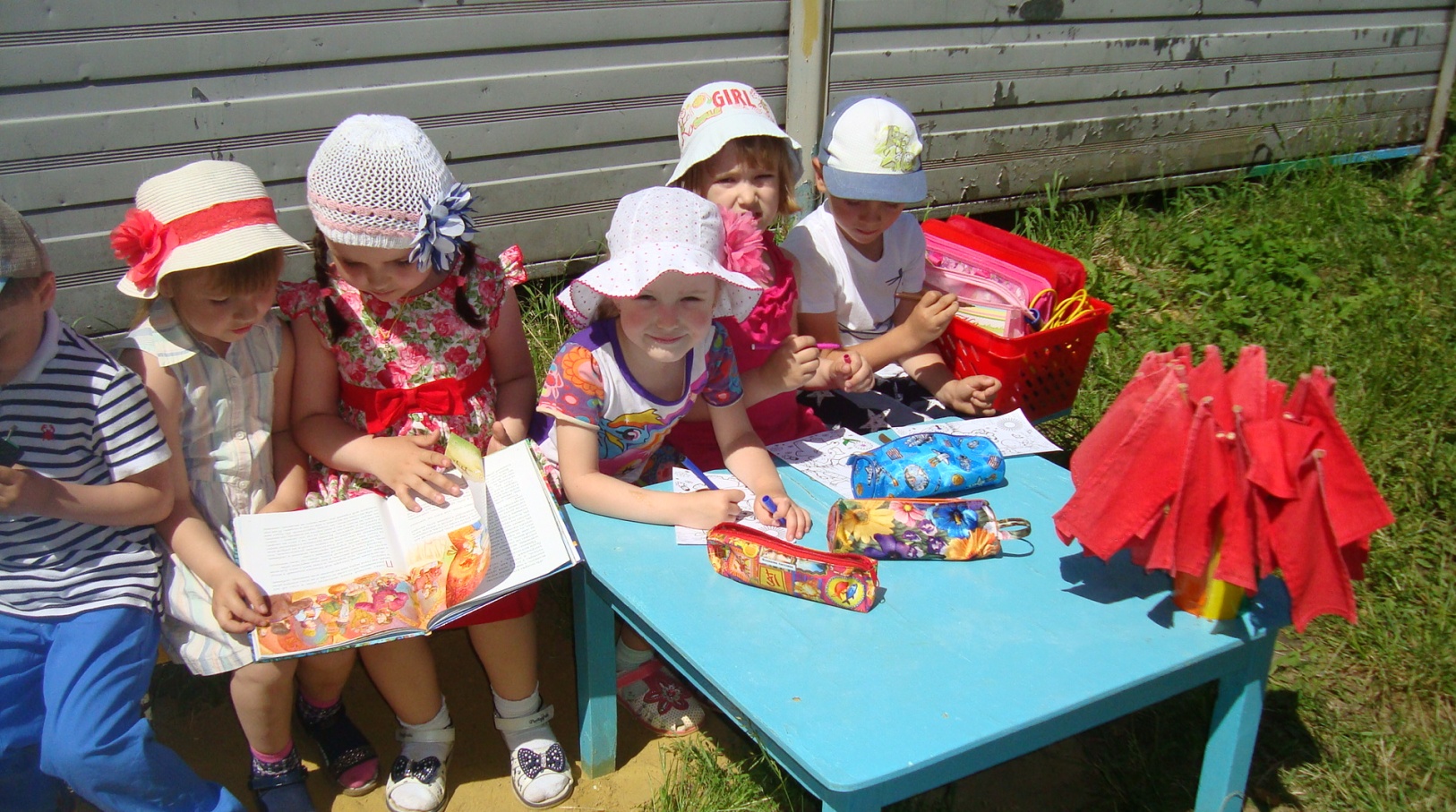 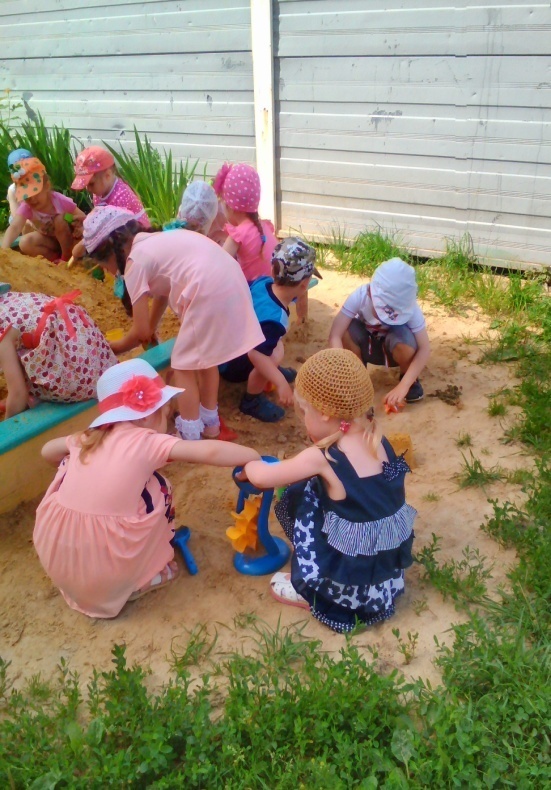 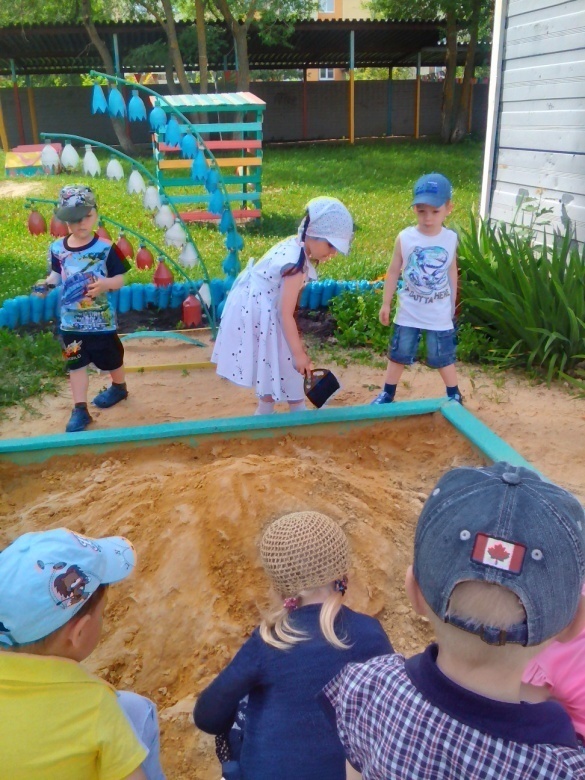 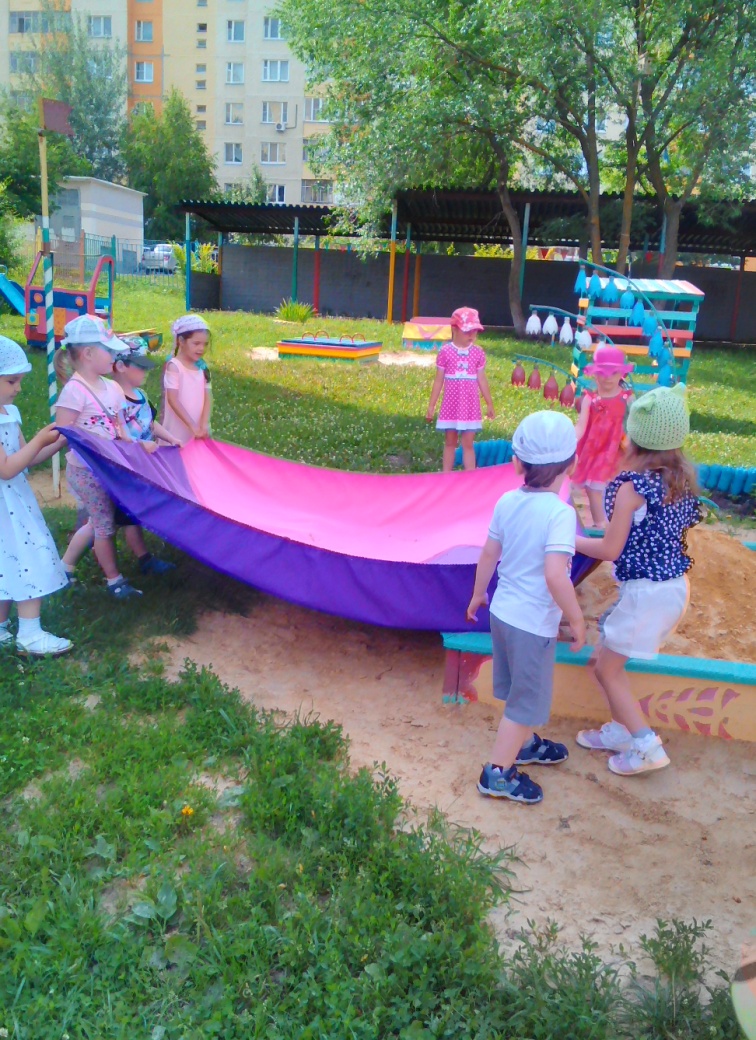 Мы в песочнице играем,Строим домик из песка,Увлеклись, не замечаем,Что носки полны песка.
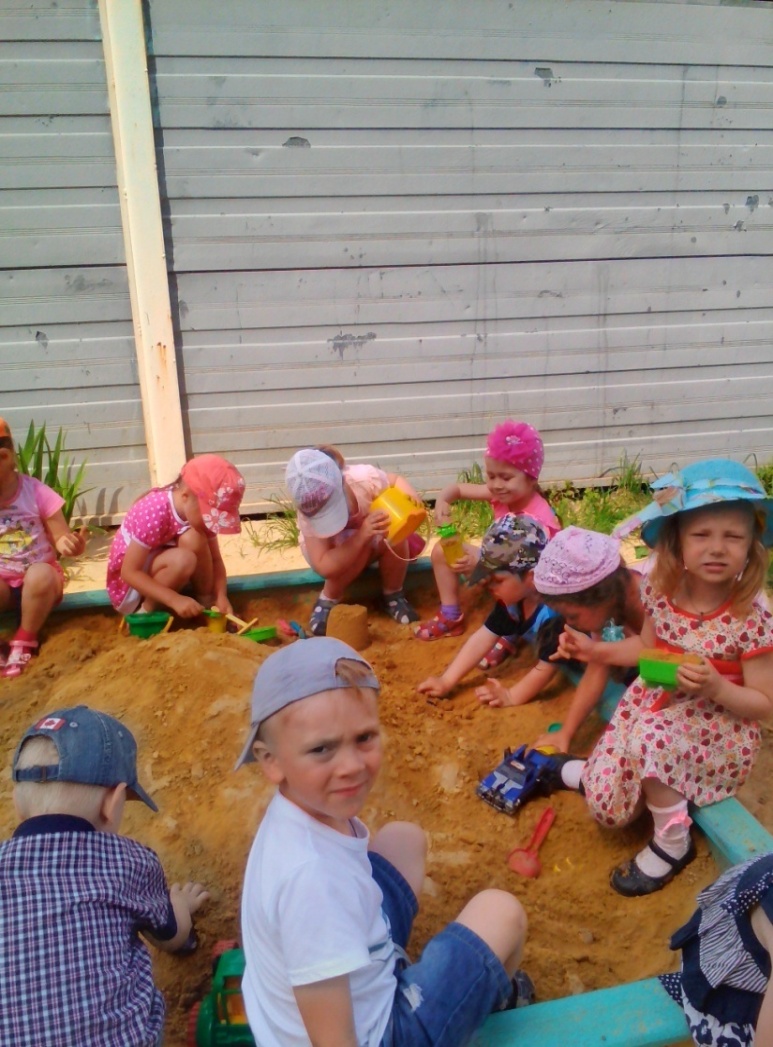 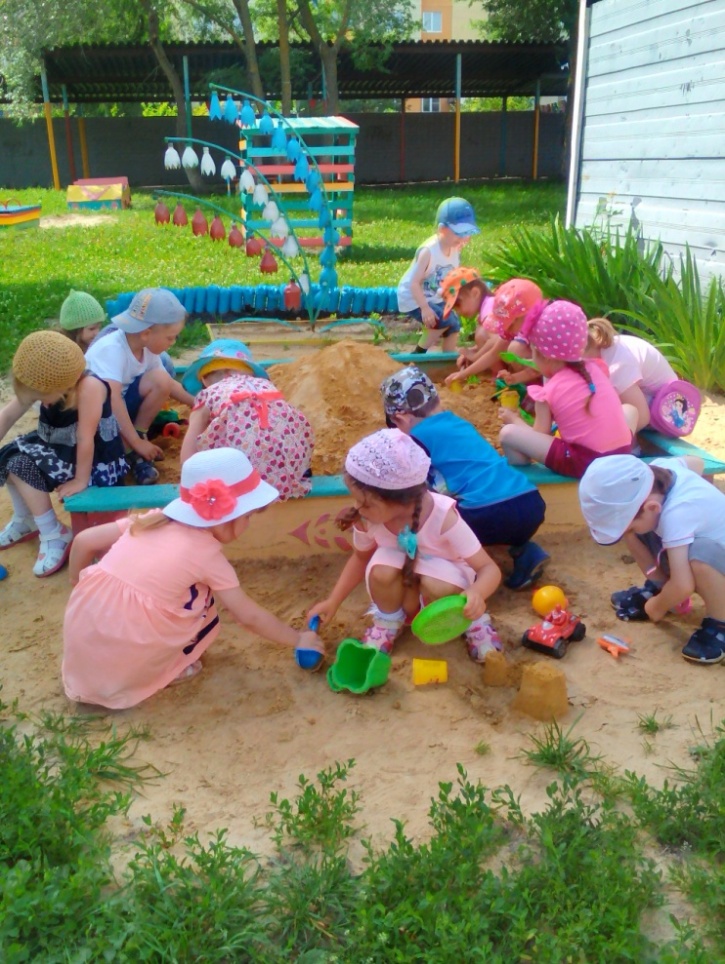 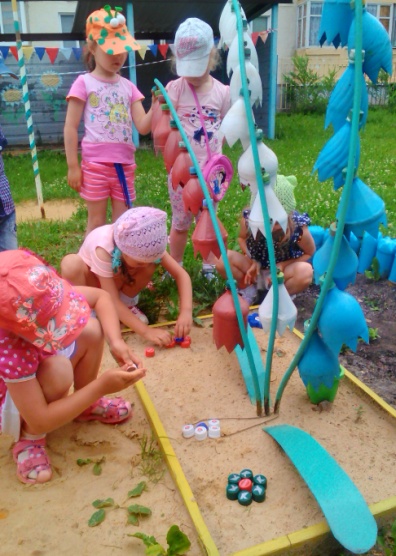 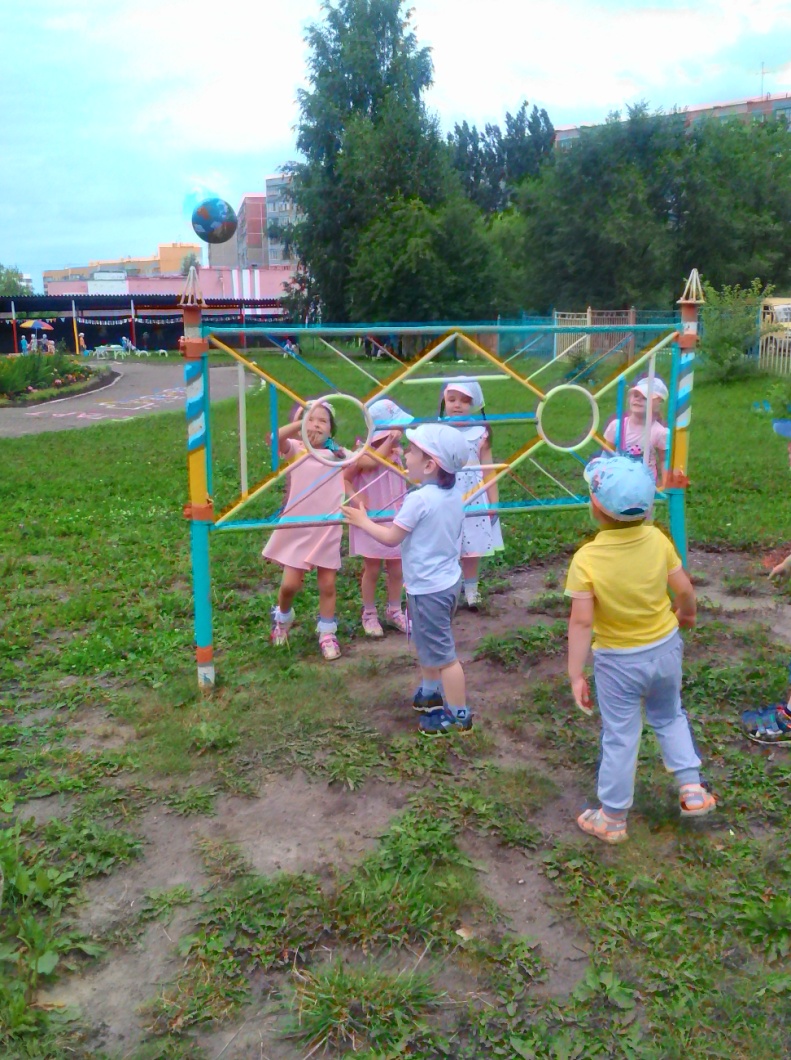 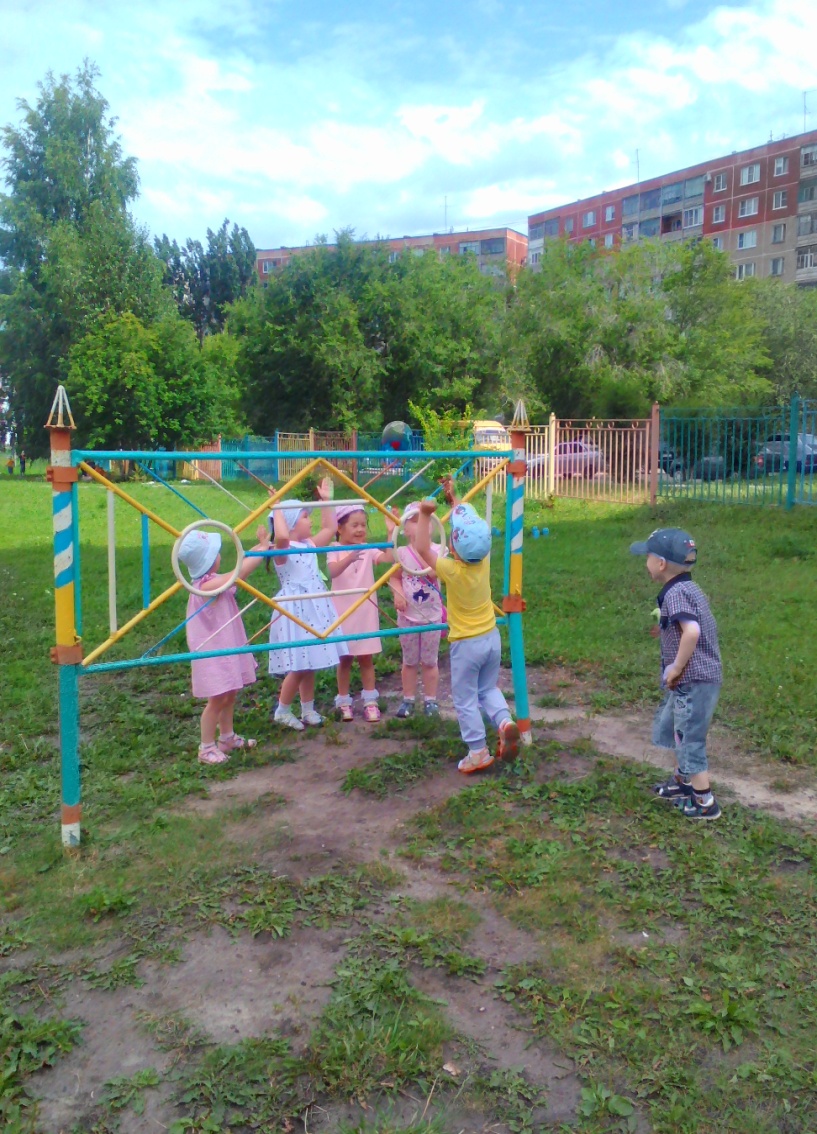 Летит мой мяч,Летит к тебе,Смотри, не прозевай!Лови его, держи егоИ снова мне бросай.
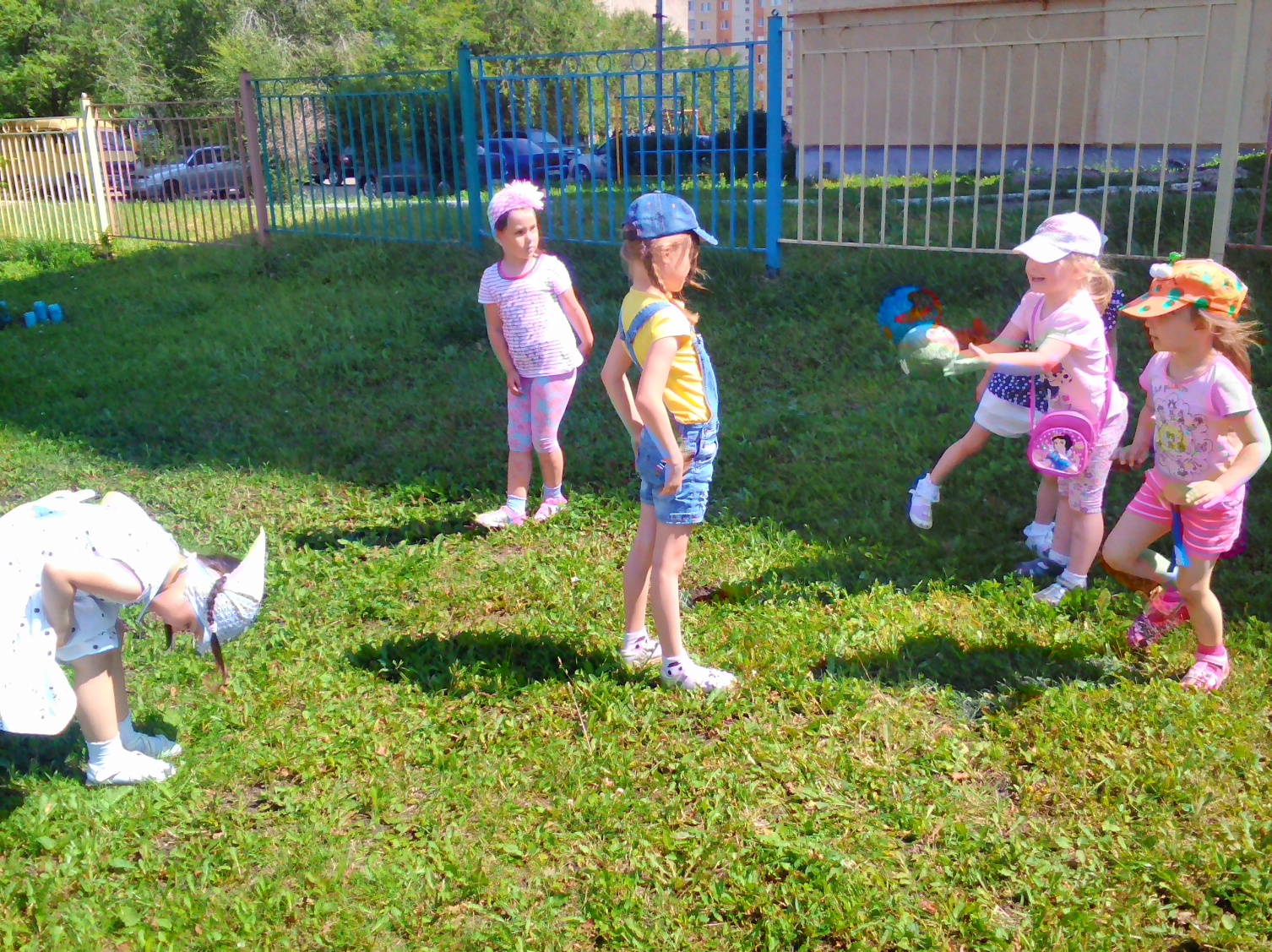 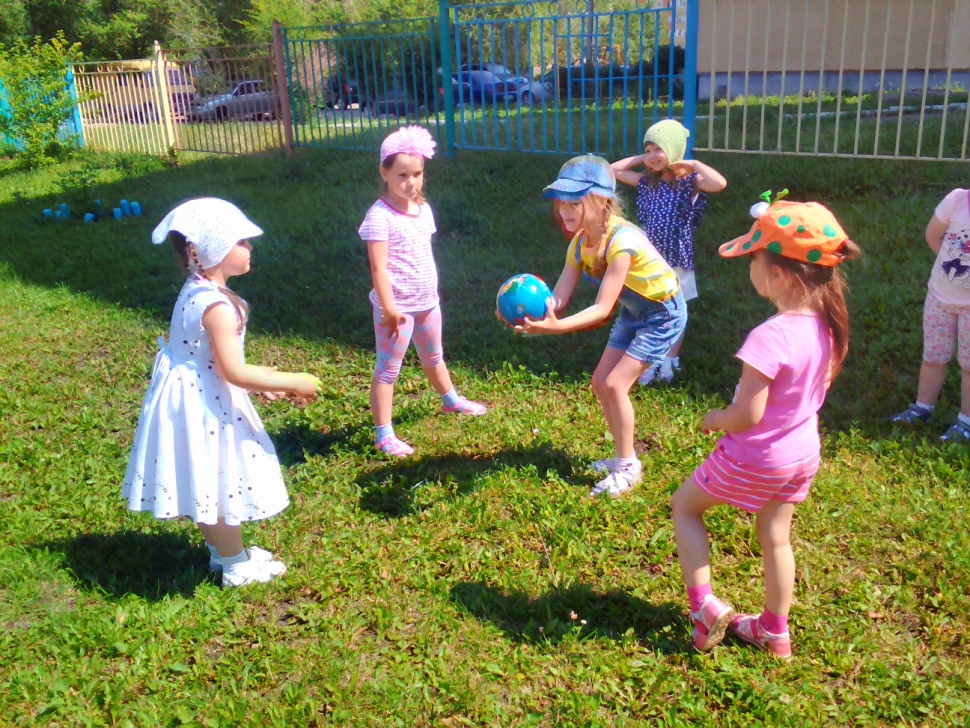 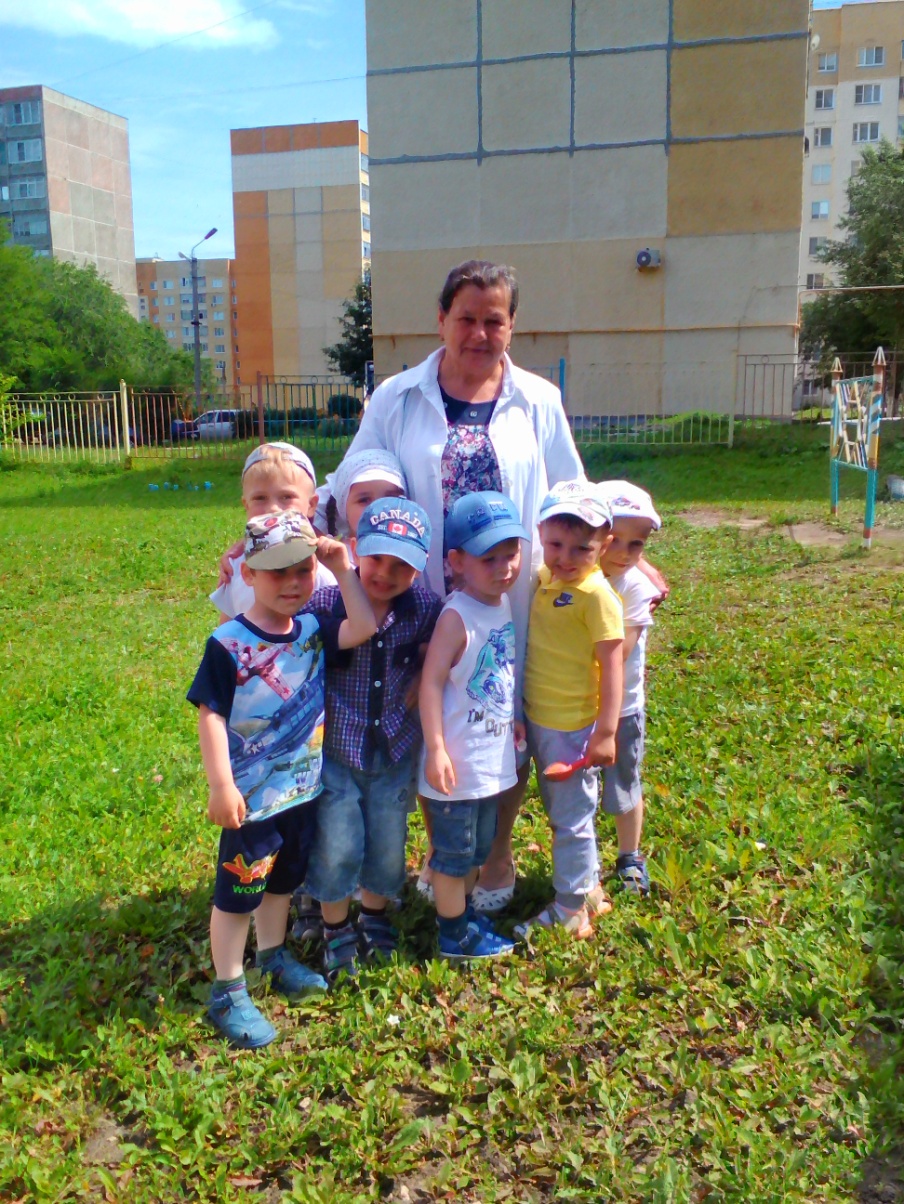 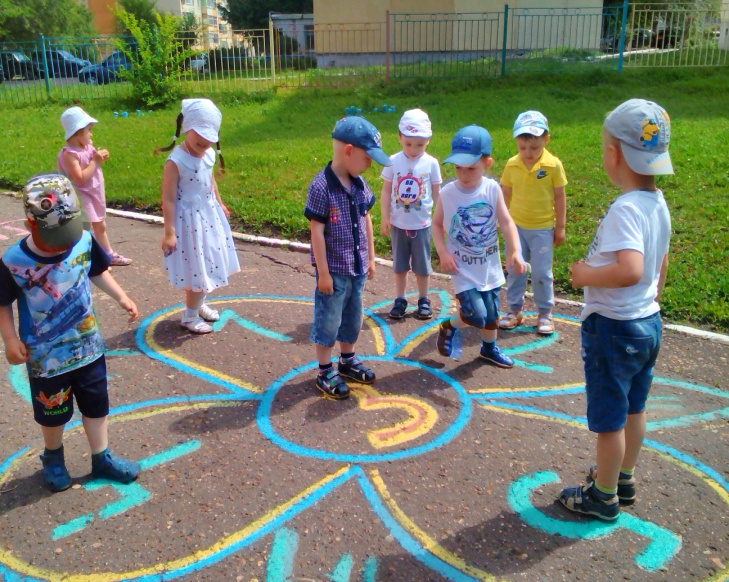 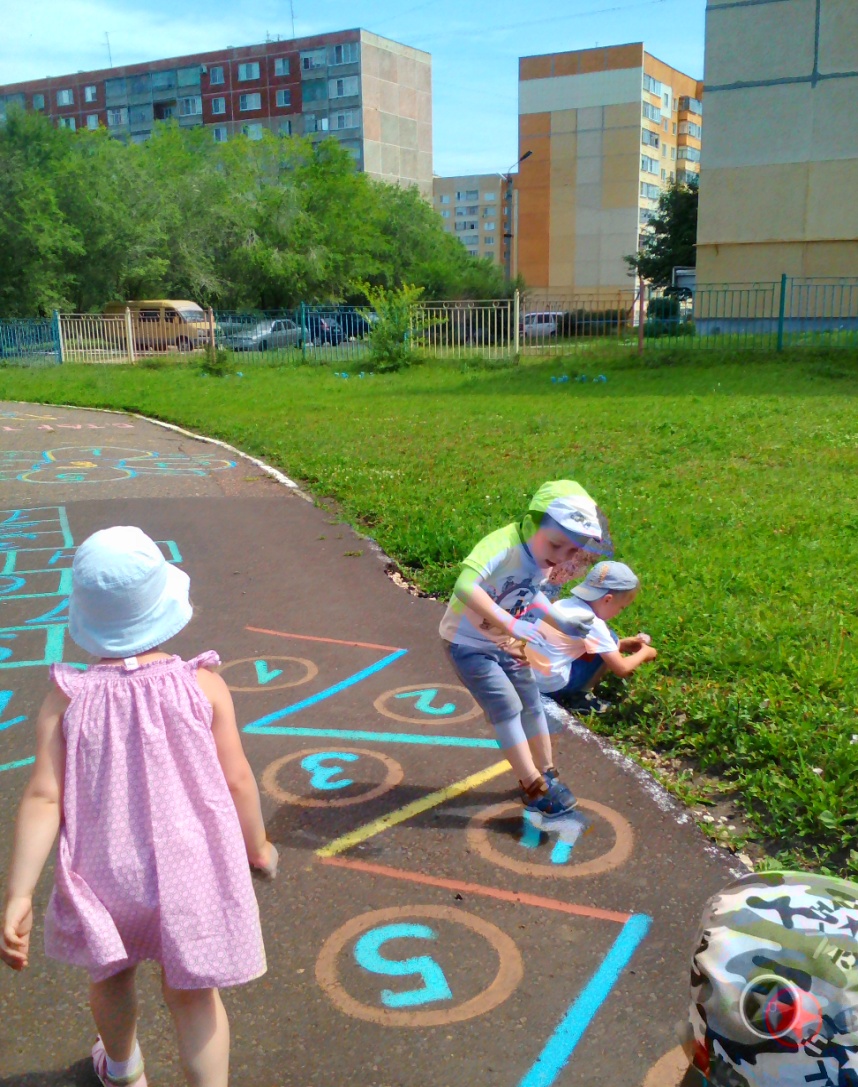 Свежий воздух малышамНужен и полезен!Очень весело гулять нам!И никаких болезней!...
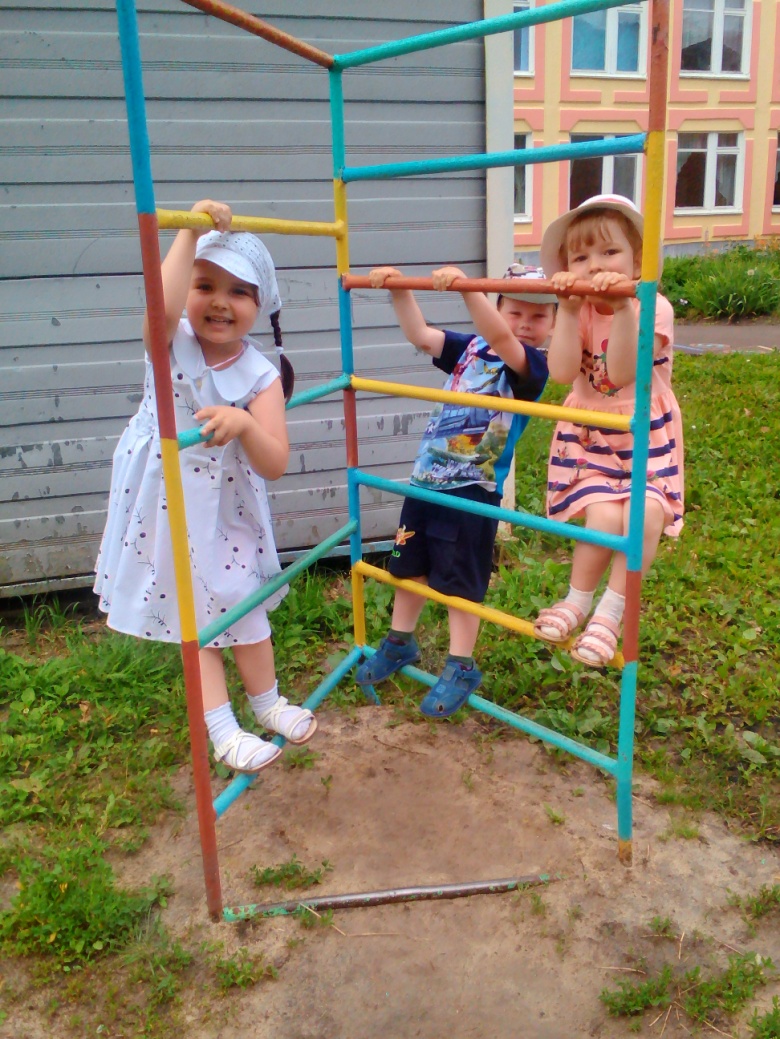 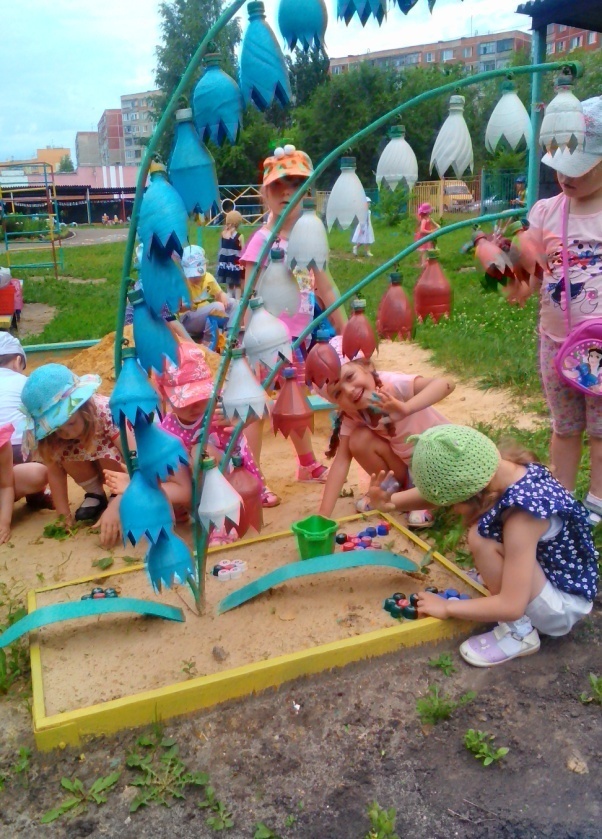 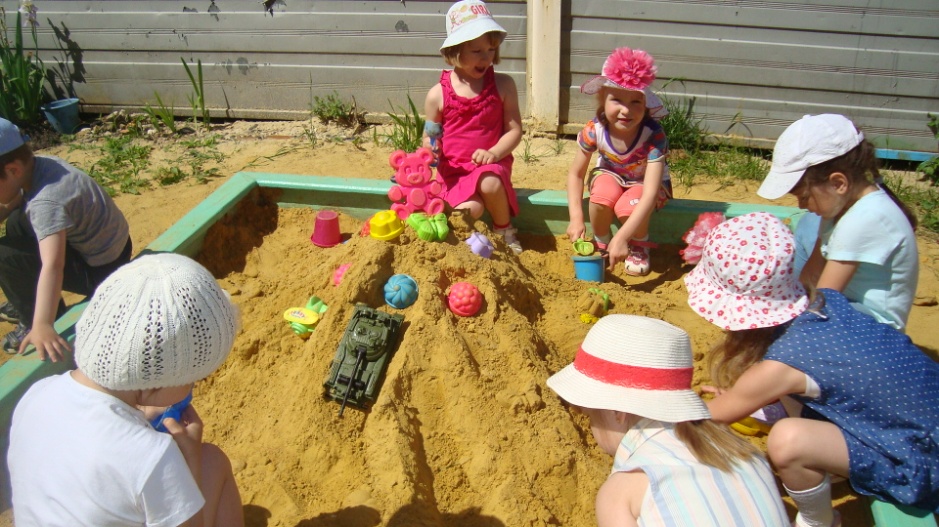 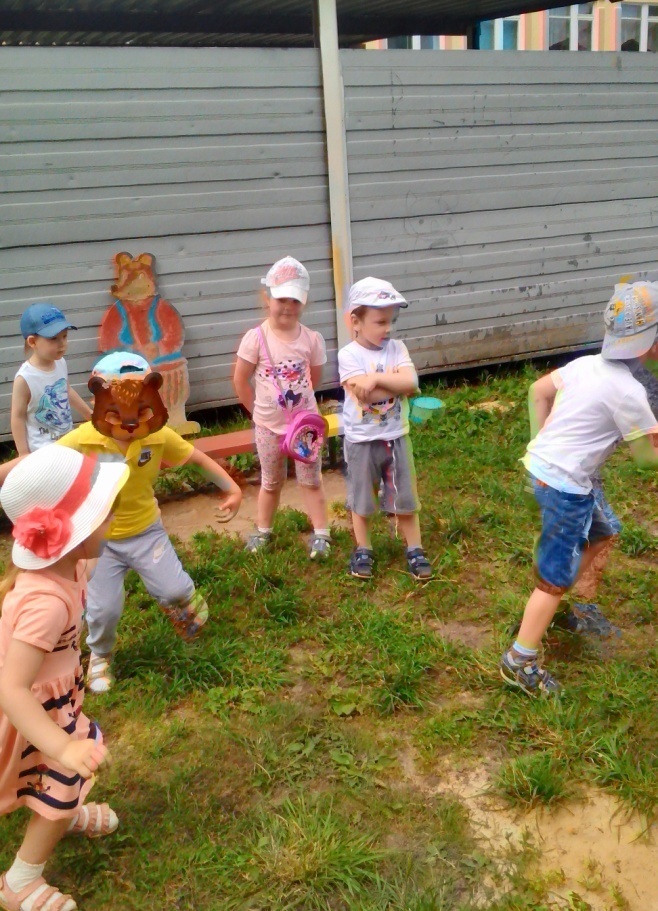 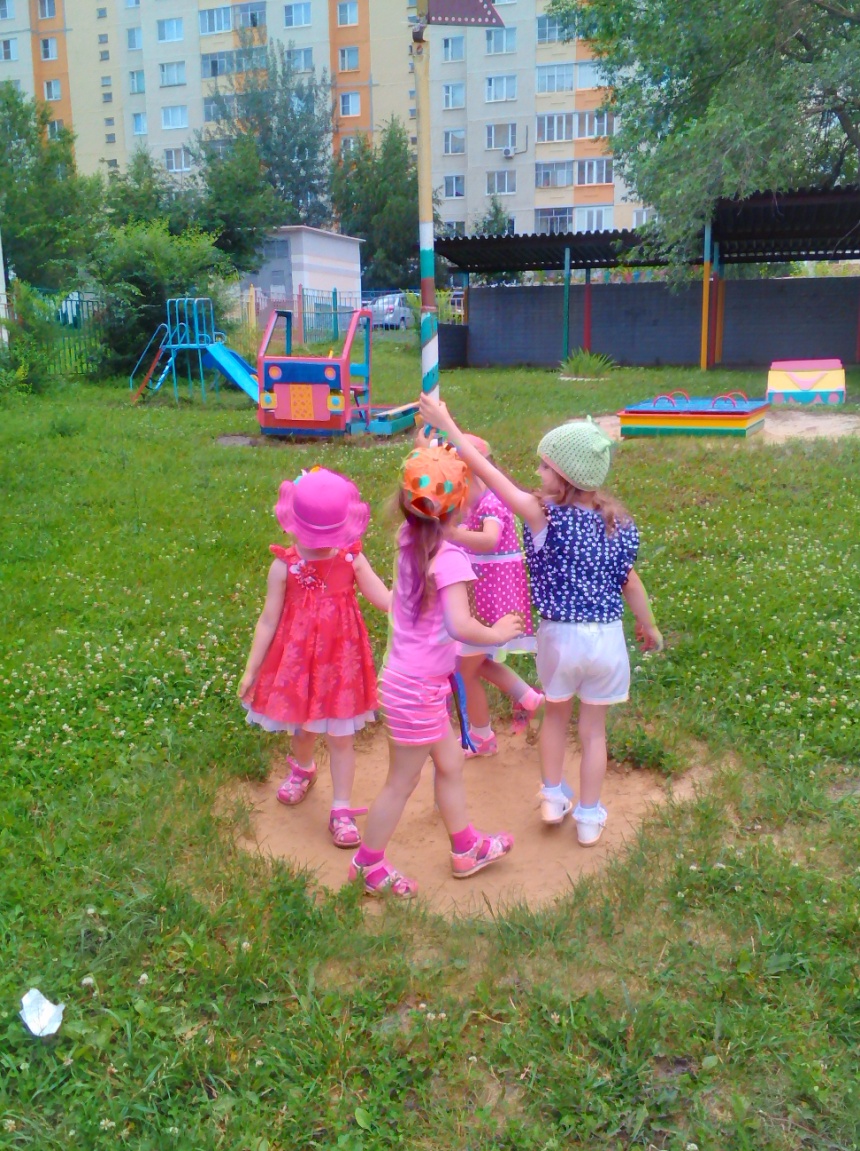 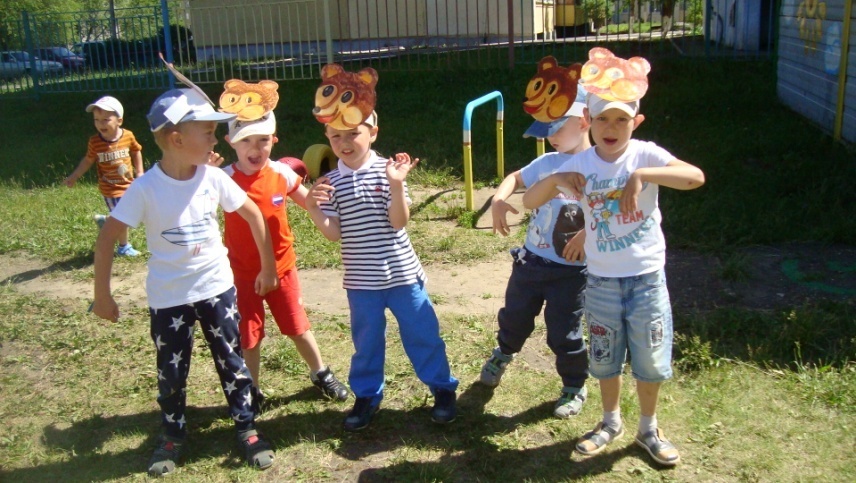 Мы играем целый день, 
И нам совсем это не лень!
В детском садике прекрасно, 
Отдыхают дети классно!
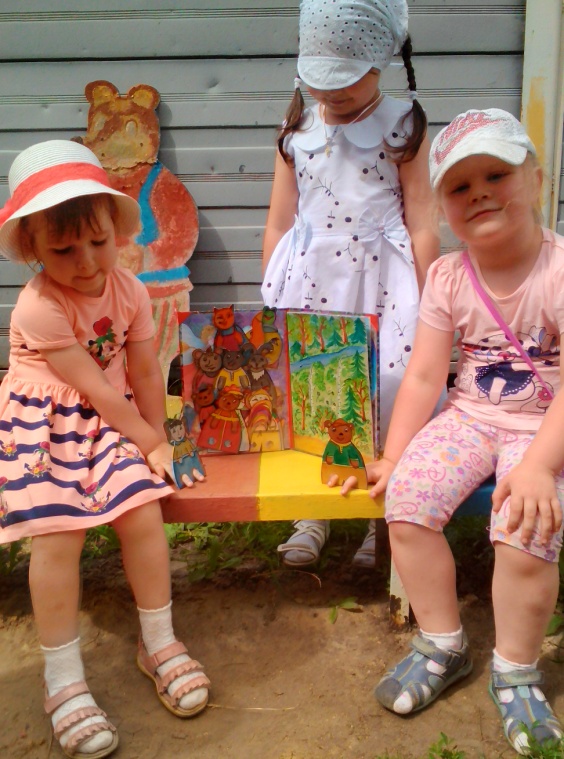 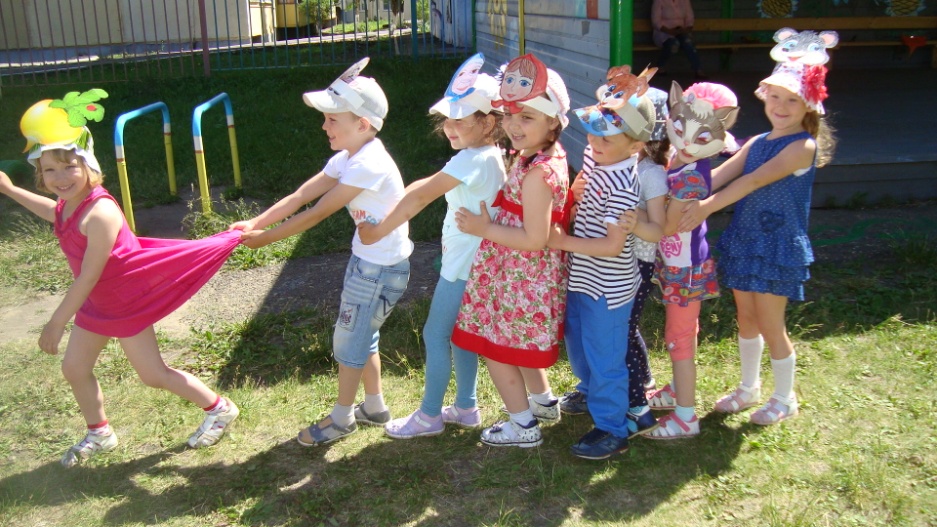 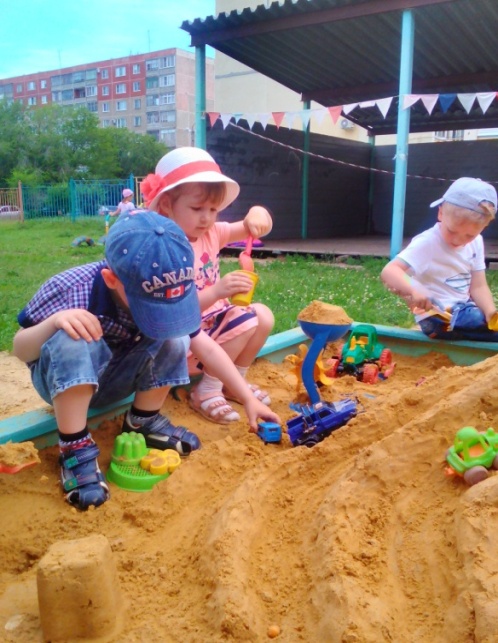 Спасибо за внимание!